Das Leonardo-Quiz
Was weißt du über Leonardos Leben?
Wann wurde Leonardo da Vinci geboren?
1613
1452
1920
1234
Richtig!
Klicke auf den Pfeil
Leider falsch!
Klicke auf den Pfeil
Warum nannte man ihn Leonardo da Vinci?
weil er aus dem Ort „Vinci“ stammt
weil „Vinci“ sein Spitzname war
weil alle Künstler einen Künstler-namen haben
weil ihn seine Freunde ärgern wollten
Leider falsch!
Klicke auf den Pfeil
Richtig!
Klicke auf den Pfeil
Warum beschäftigte sich Leonardo viel mit der Natur?
weil er neue Arten entdecken wollte
weil seine Mutter ihn dazu zwang
weil er ein Projekt in der Schule machen musste
weil er sie verstehen wollte
Leider falsch!
Klicke auf den Pfeil
Richtig!
Klicke auf den Pfeil
In welchen Schulfächern war Leonardo nicht sehr gut?
Sachunterricht
Musik
Deutsch und Mathematik
Werken
Leider falsch!
Klicke auf den Pfeil
Richtig!
Klicke auf den Pfeil
Was konnte Leonardo da Vinci besonders gut?
lesen
singen
tanzen
zeichnen
Leider falsch!
Klicke auf den Pfeil
Richtig!
Klicke auf den Pfeil
In welchem Ort hat Leonardo da Vinci 40 Jahre lang gearbeitet?
Florenz
Wien
Rom
Salzburg
Leider falsch!
Klicke auf den Pfeil
Richtig!
Klicke auf den Pfeil
Wie alt wurde Leonardo da Vinci?
34 Jahre
67 Jahre
72 Jahre
94 Jahre
Leider falsch!
Klicke auf den Pfeil
Richtig!
Klicke auf den Pfeil
Herzlichen Glückwunsch!
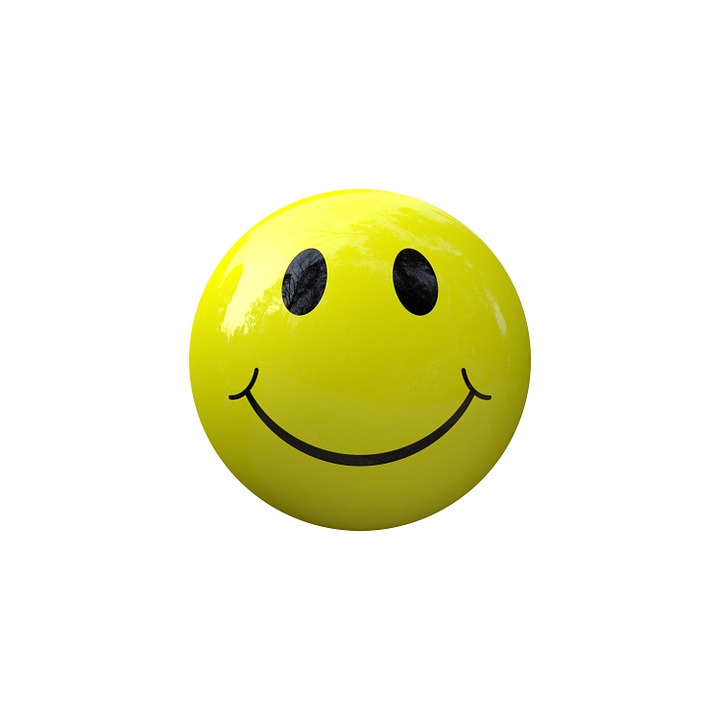 Du hast es geschafft!